Vägen till allmän och lika rösträtt
Vilken rättighet är viktigast för dig?
• Välj en rättighet. Motivera!
Engagemanget
• Titta på arkivhandlingar A1– A4
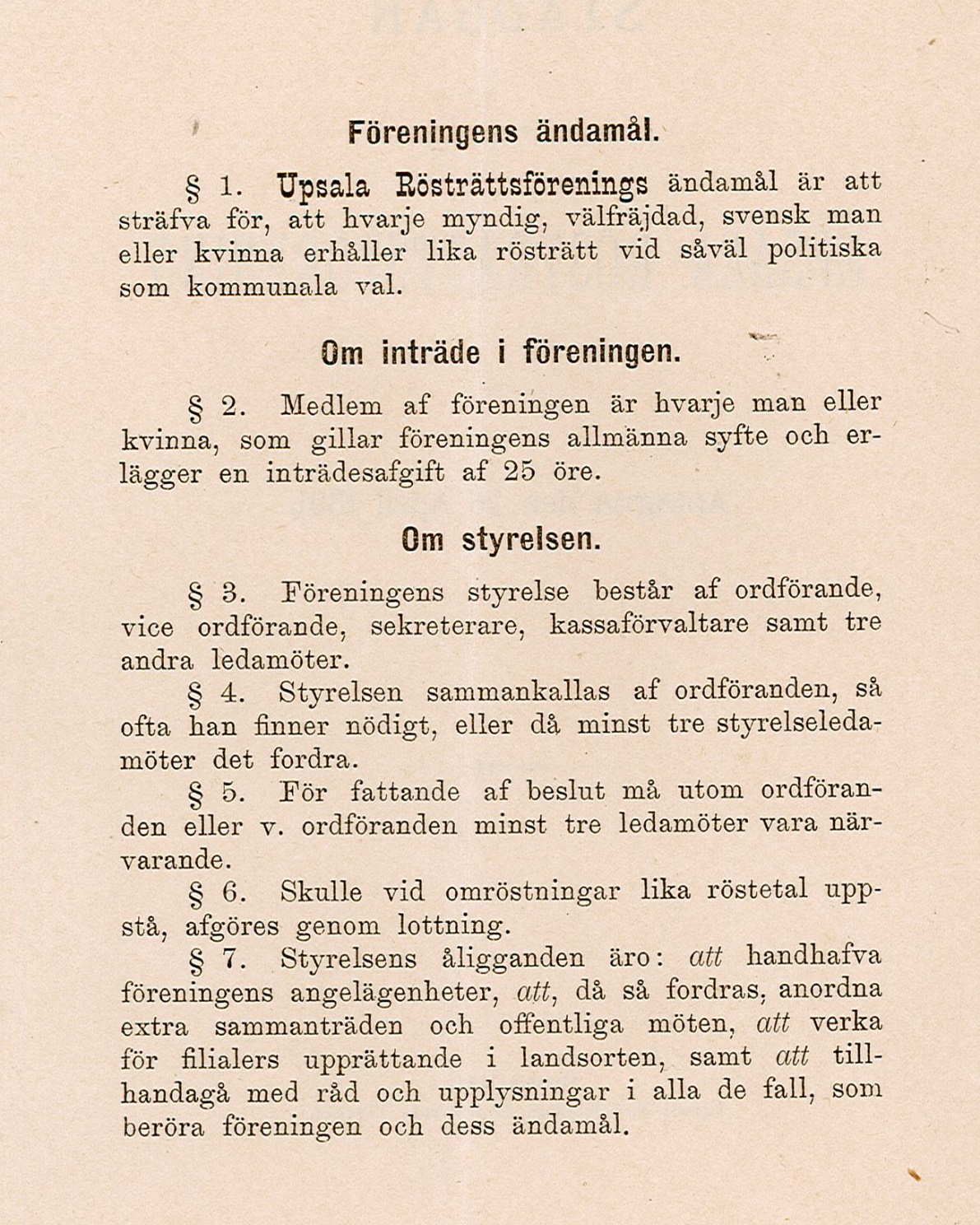 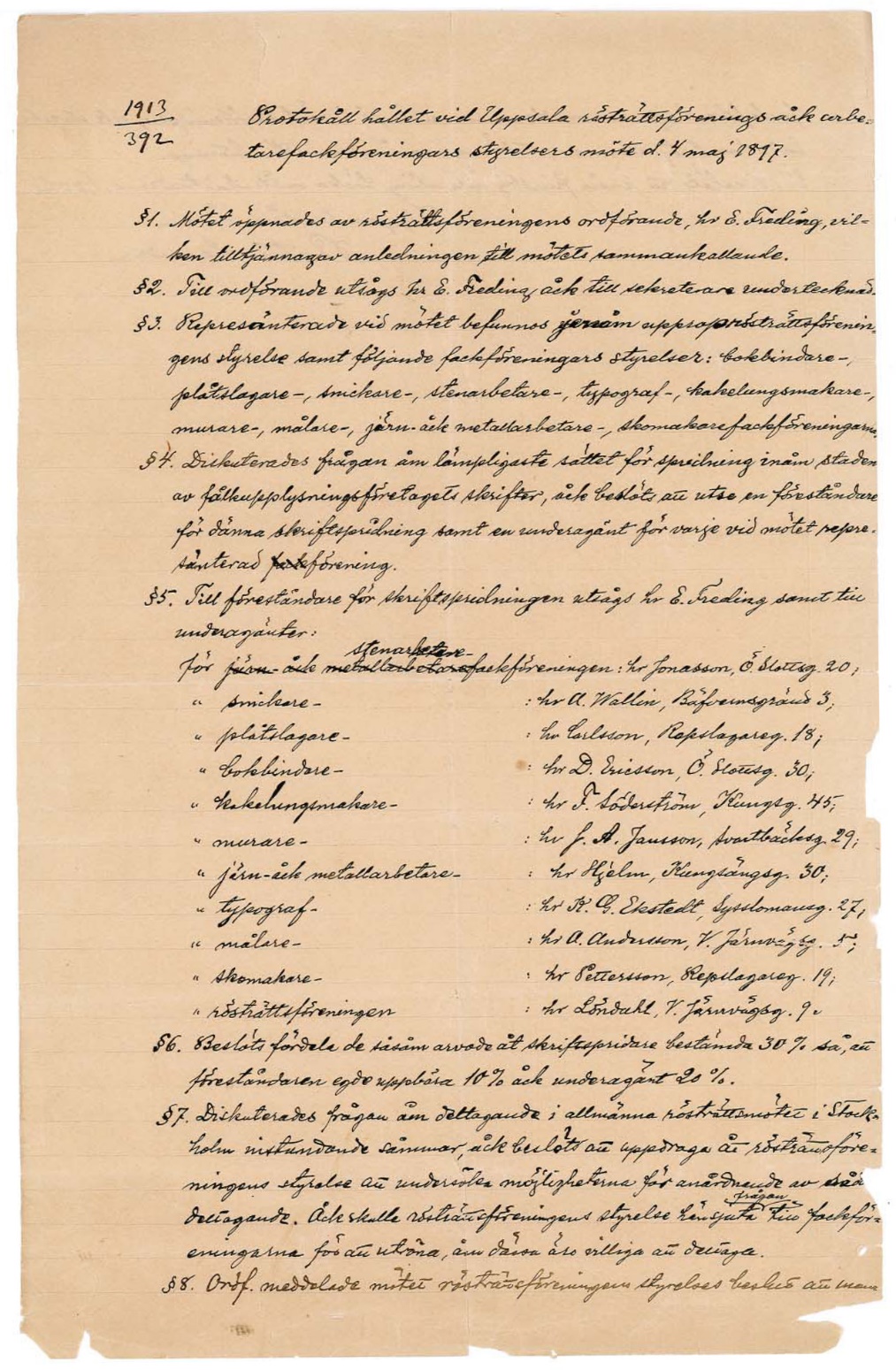 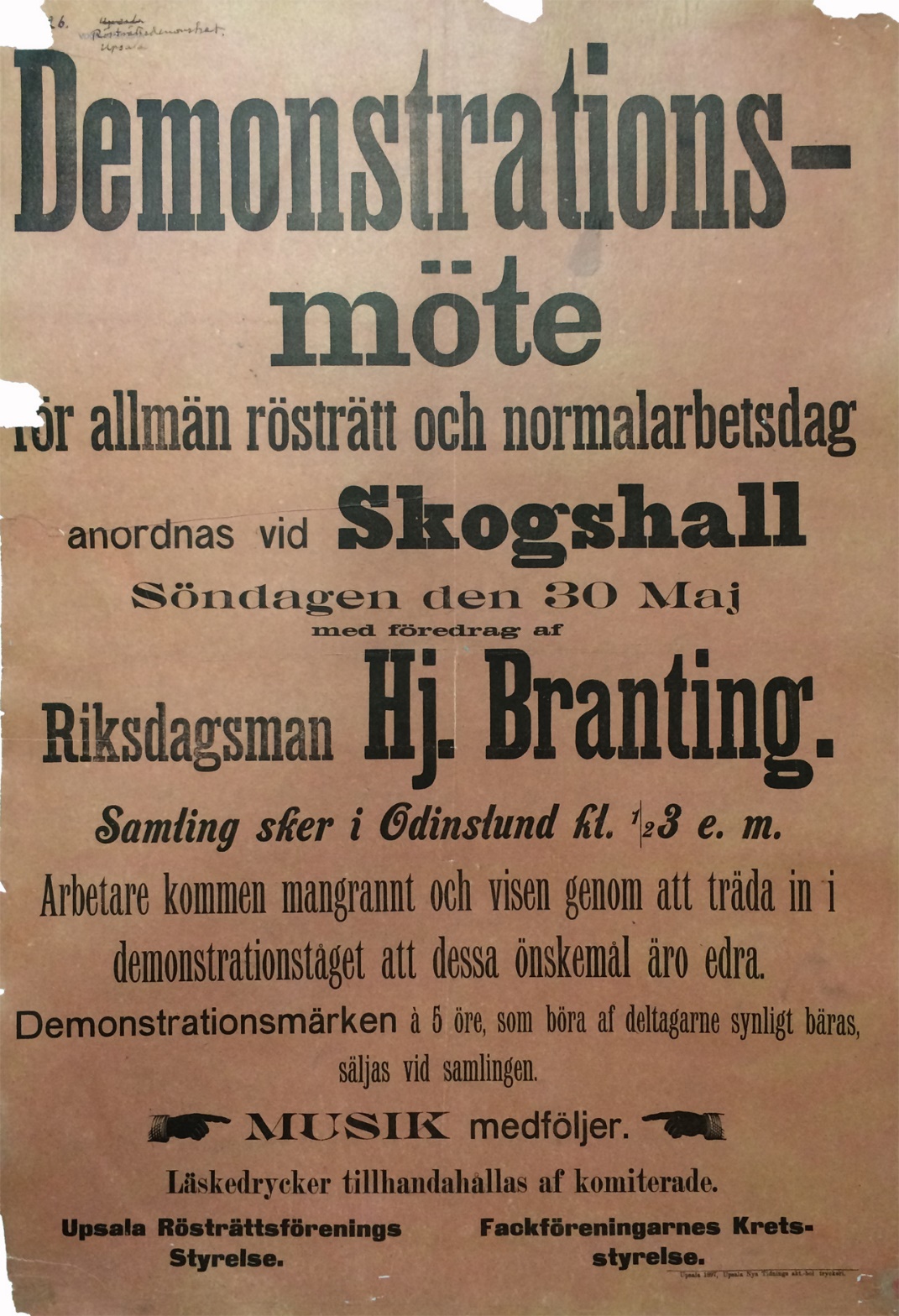 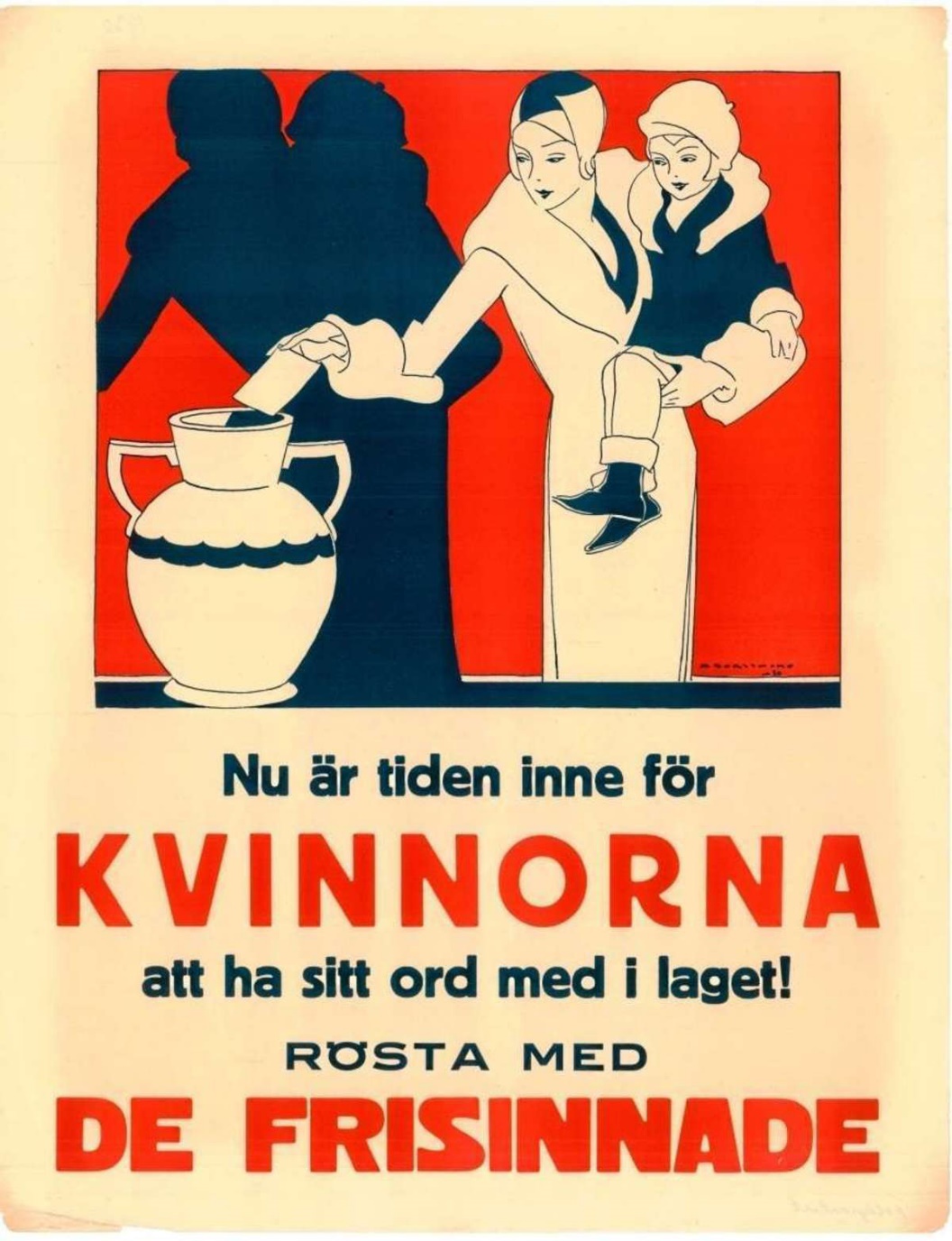 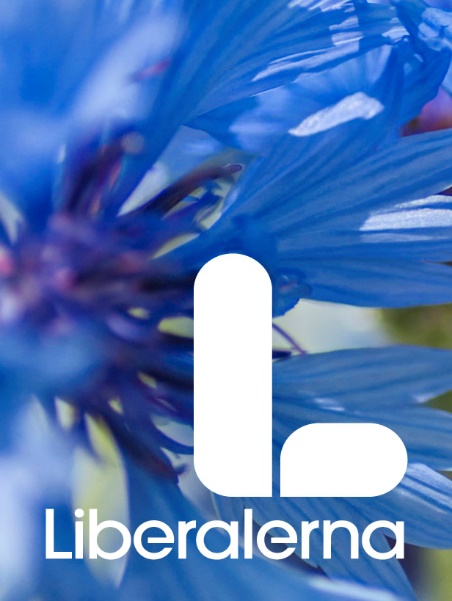 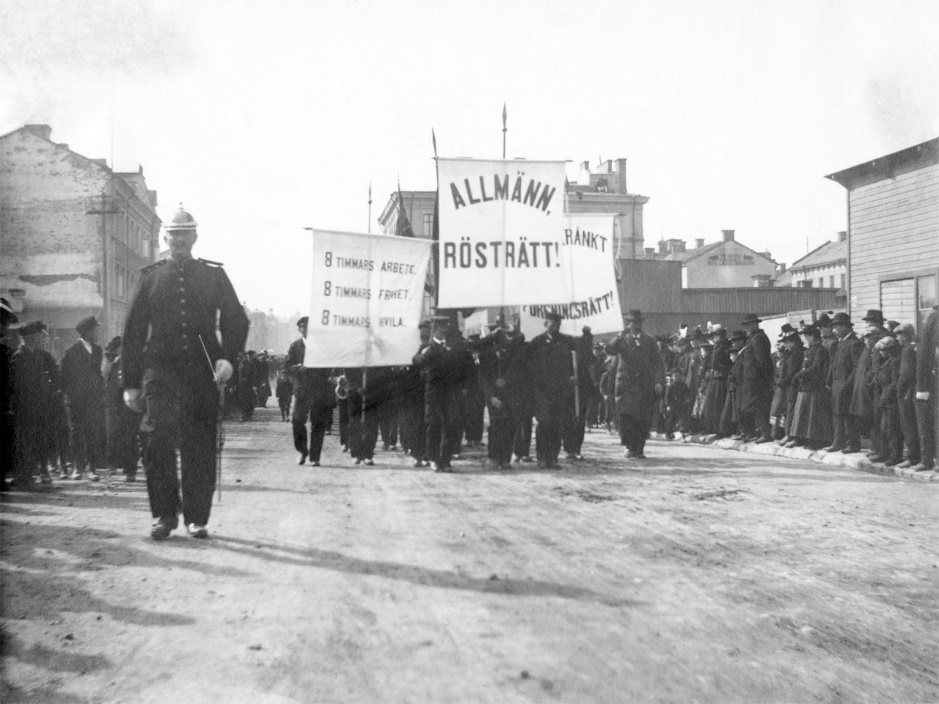 Systemet
• Titta på arkivhandlingar B1 – B4
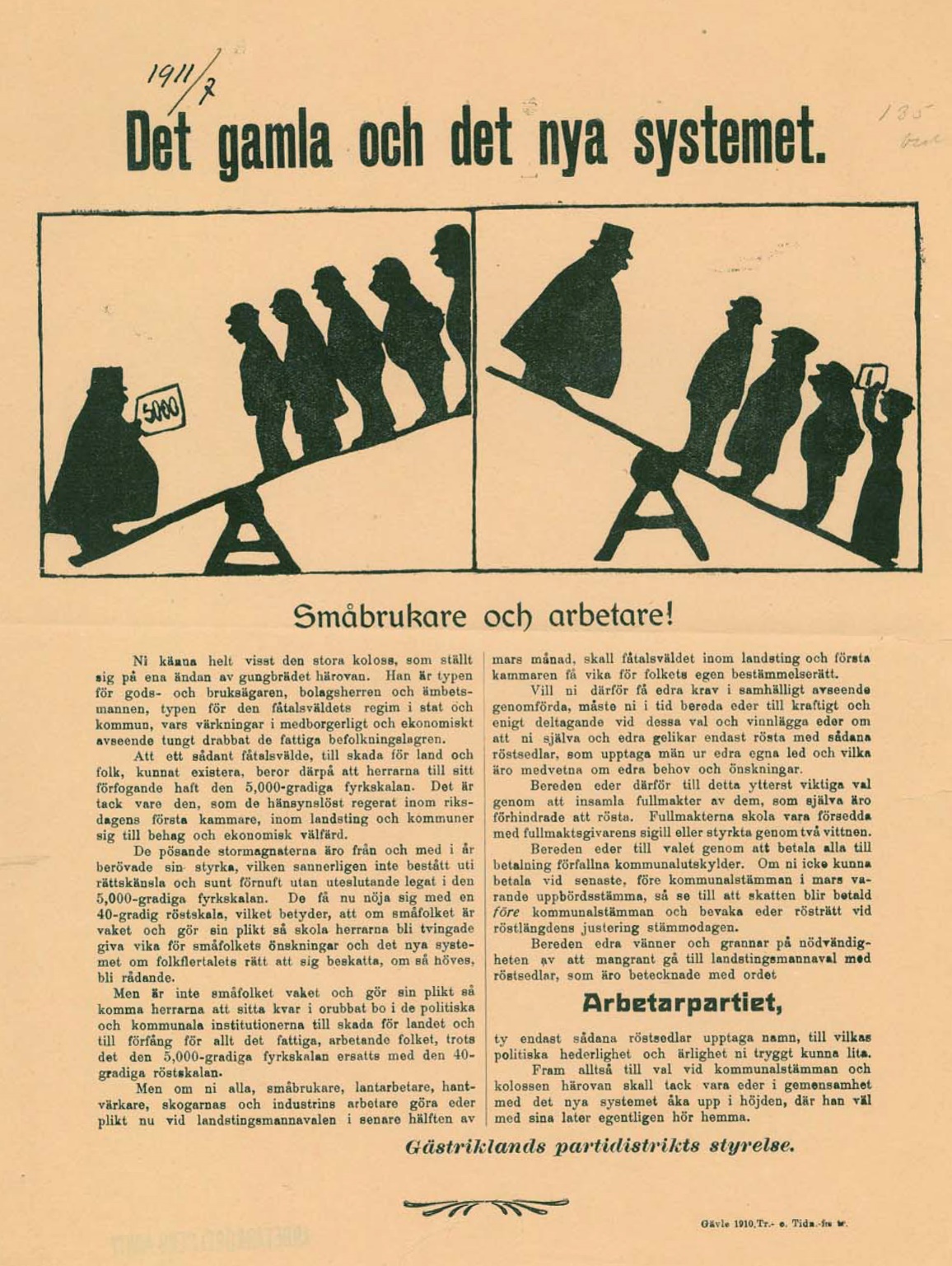 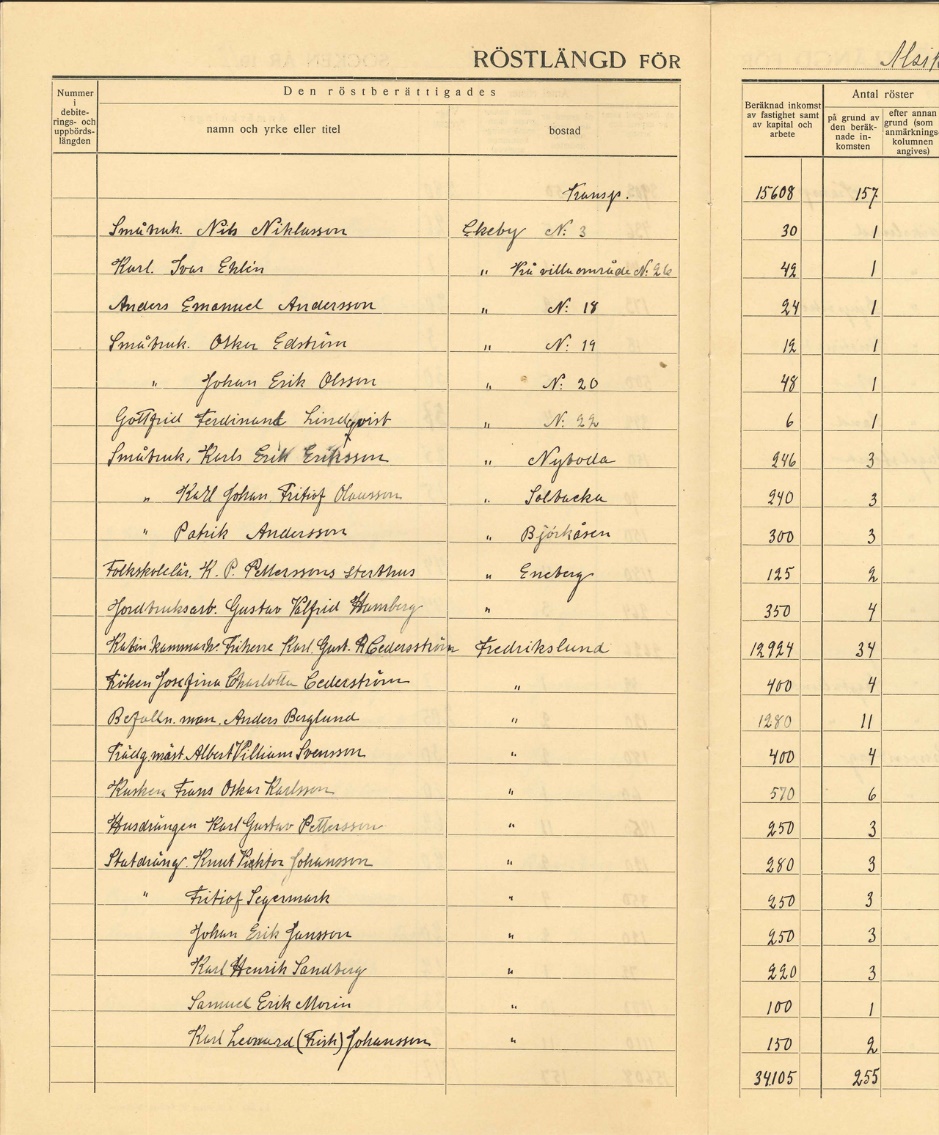 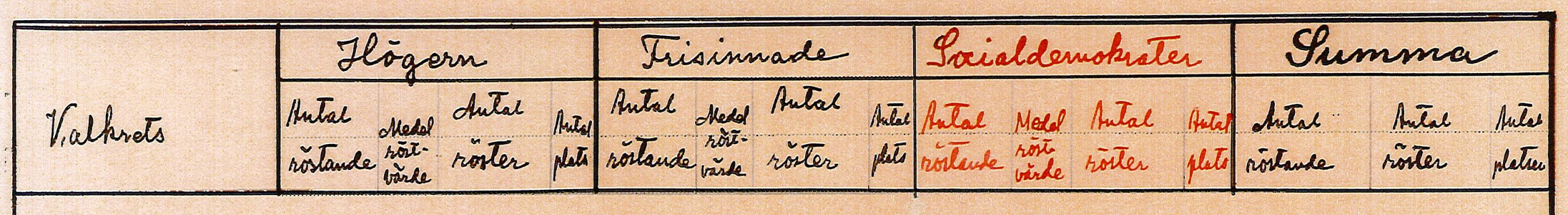 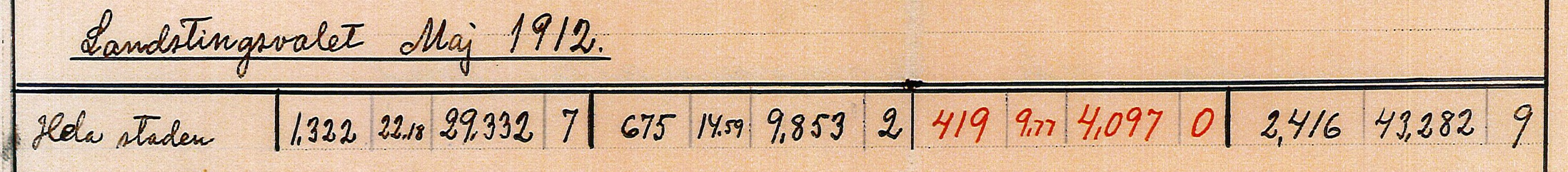 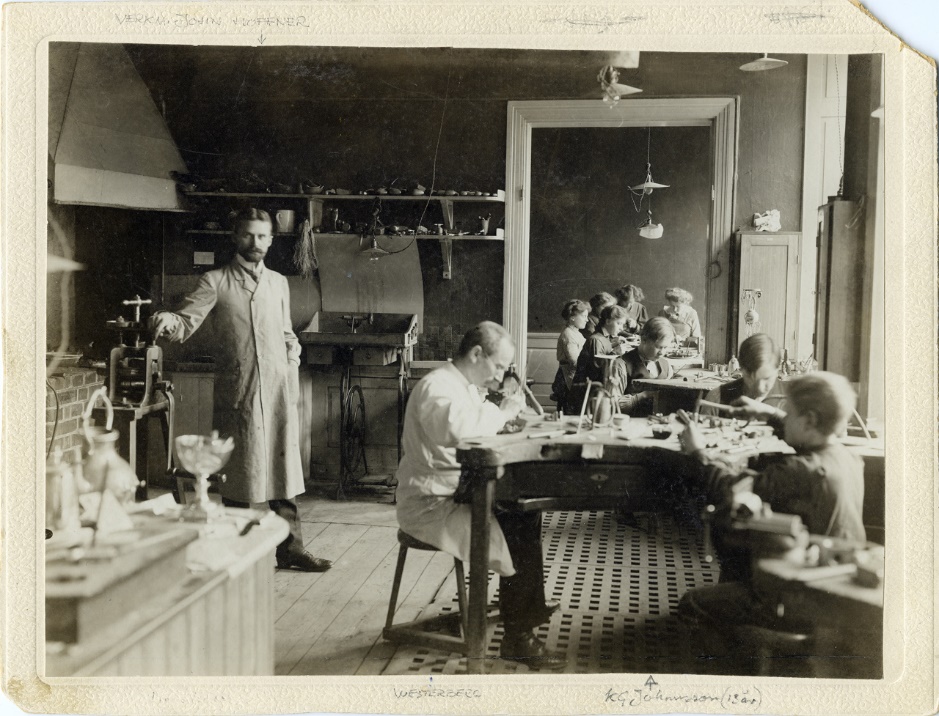 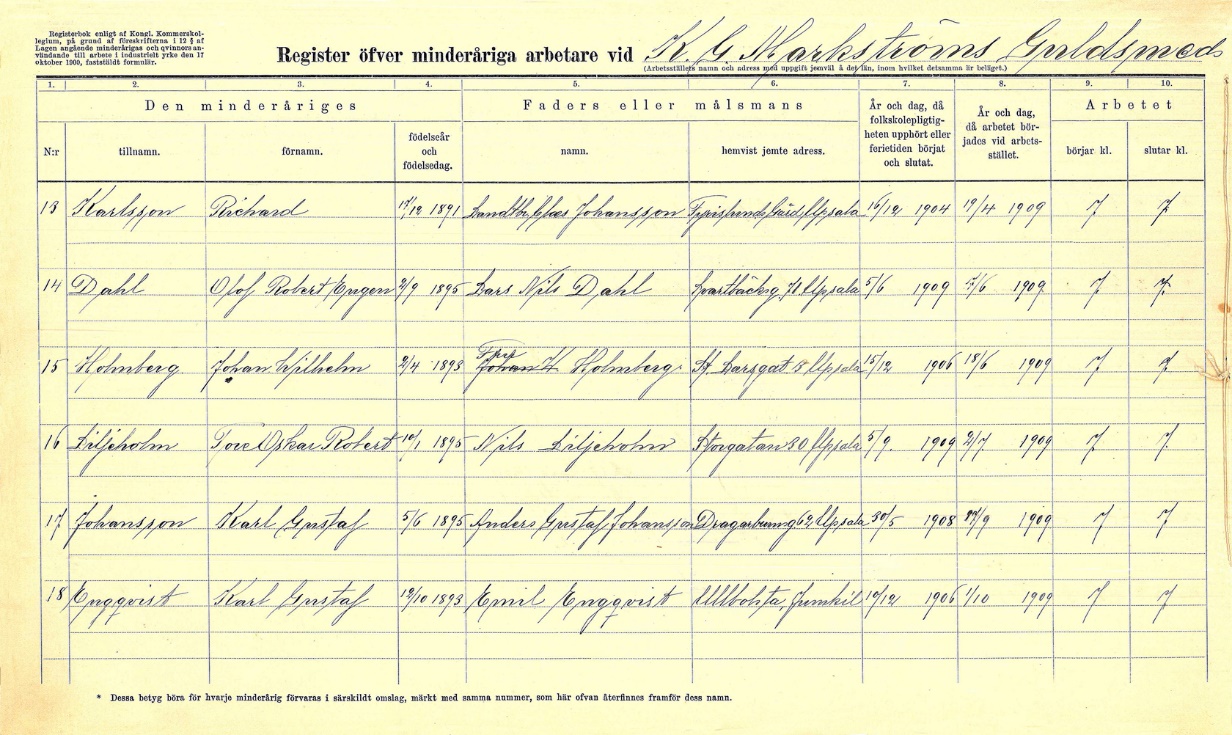 Argumenten
• Titta på arkivhandlingar C1 – C4
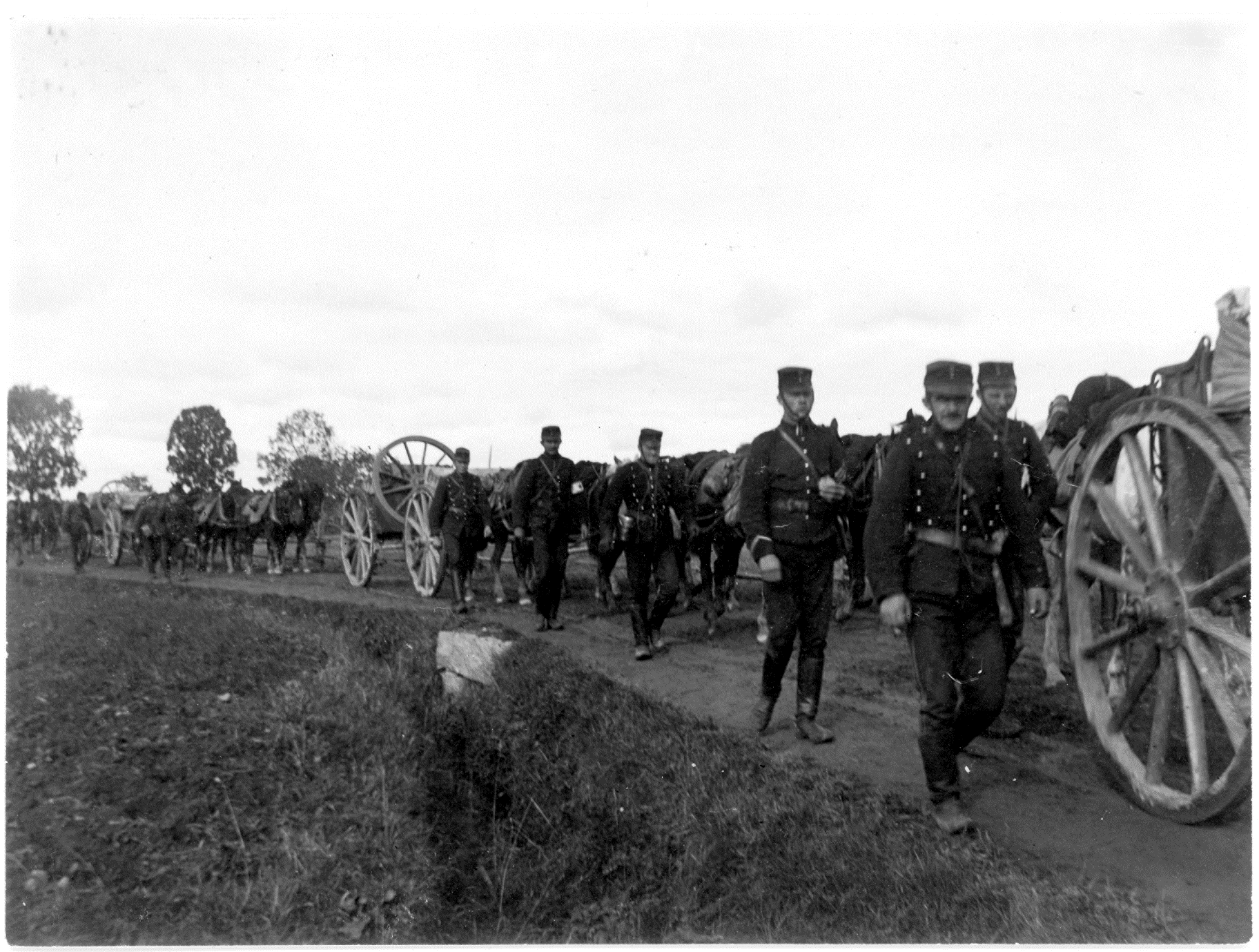 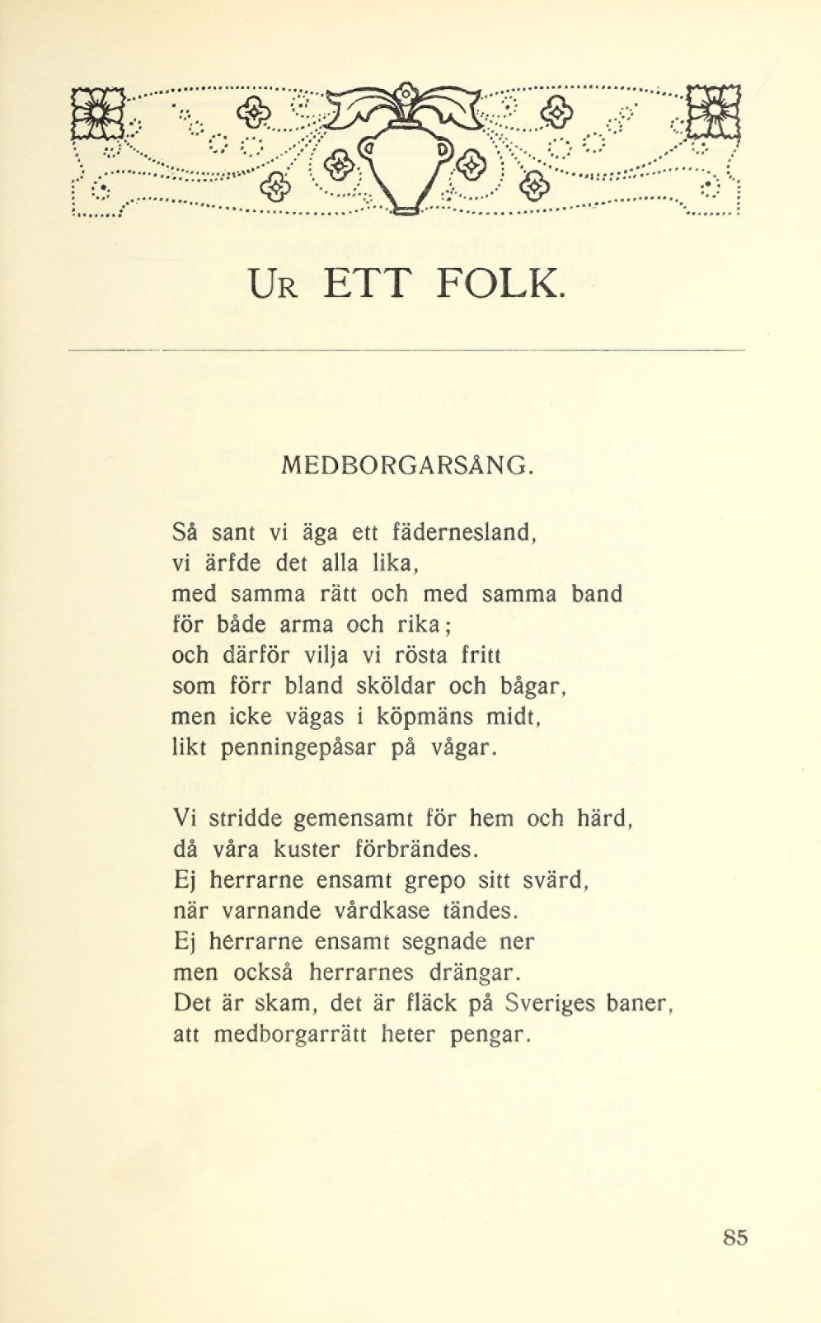 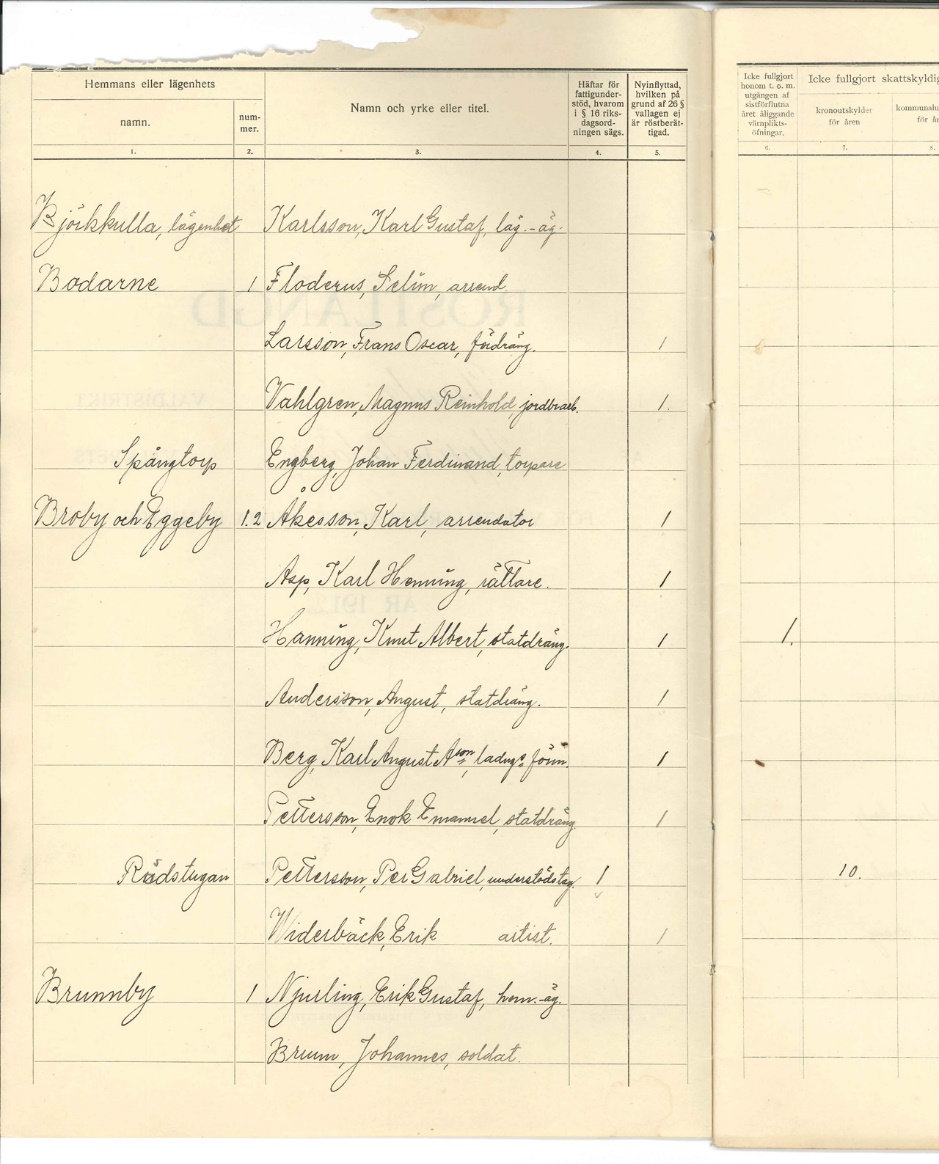 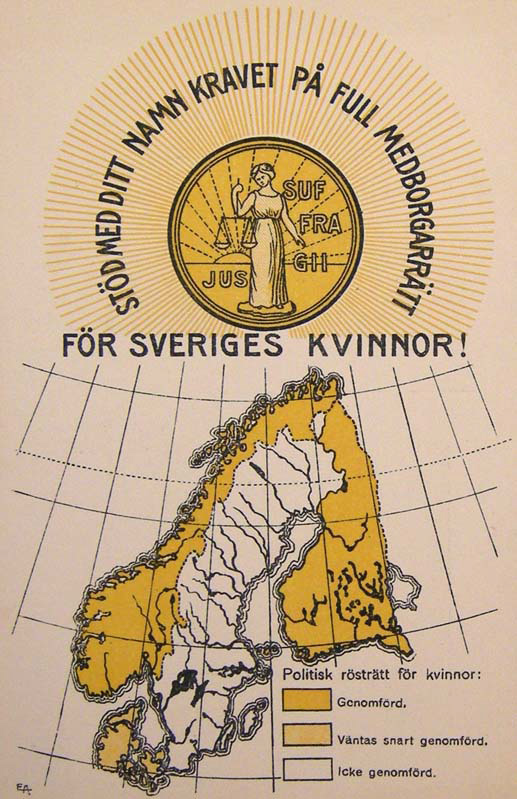 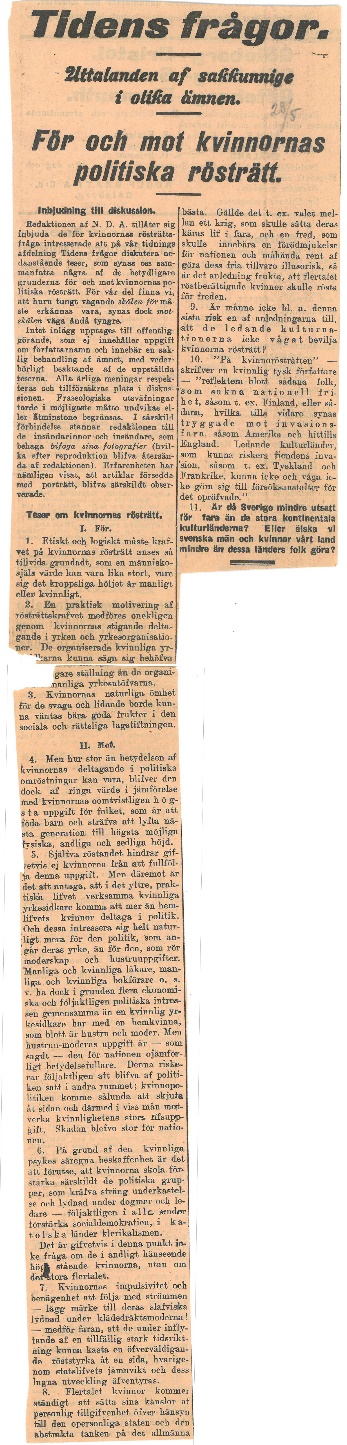 ”Allmän” rösträtt
• Vilket år fick alla svenska medborgare över 18 år rösträtt?
1921: Kvinnor får rösta i riksdagsval
1937: Fängelseinterner får rösta
1945: Den som erhöll fattigunderstöd får rösta
1989: Begreppet omyndigförklarad avskaffas